!!!!MALICIOUS ATTACKS!!!!
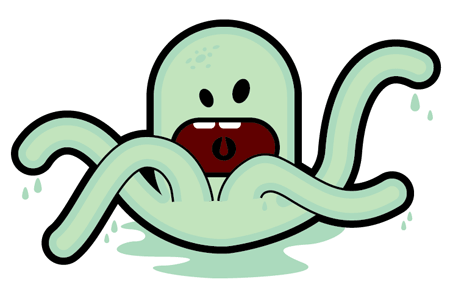 What are malicious attacks?
They are scams created by other internet users in an attempt to access another person’s personally identifiable information.

There are a few different types of malicious attacks to look for, and many ways to prevent them.
*Examples*
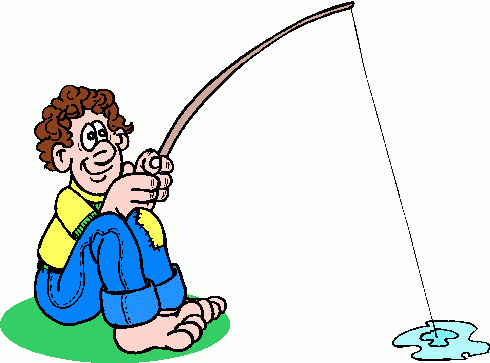 Phishing





Email
Instant Messages
Phone calls
Dumpster Diving
Malware (Virus, Trojan Horses, Worms)
Email
Instant Messages
USB Devices
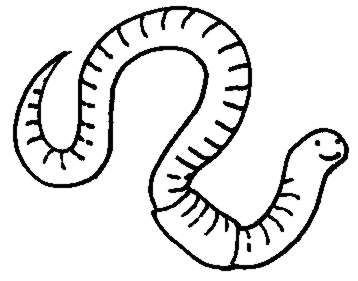